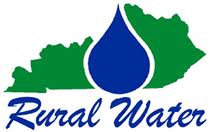 Lessons Learned: Fighting DBP Formations for improved water quality
KRWA 39th Annual  Conference & Exhibition
Louisville, Kentucky
August 27- 28, 2018
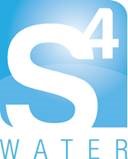 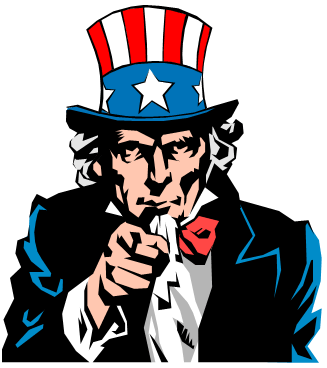 Take Home Message
History can be beneficial- Peer Review/ State of Commonwealth
Never Before Have there been so many options to remove organics 
Implementation of Solutions in a systematic approach Improves Success of Problem Solving.
  you can Never can have to much data
 water Systems are Dynamic
Options do not stop at the Treatment Plant
Optimization and Management of Source water ,treatment & Distribution system improves water quality
The State of the Commonwealth
Current Regulations & Compliance in Kentucky
Stage 1 & 2 (11 DPB’s) Since 2015
Total Water Systems- 435 Public Water Systems
Non Compliant Systems-44
Consecutive Systems- 29
Trending Down
Violation Trends
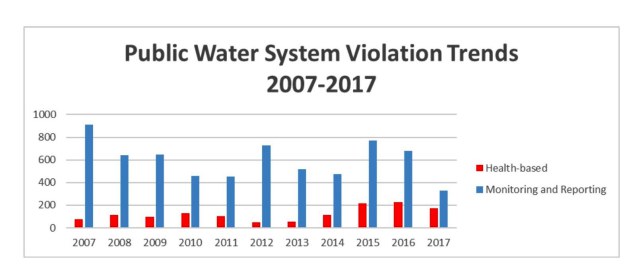 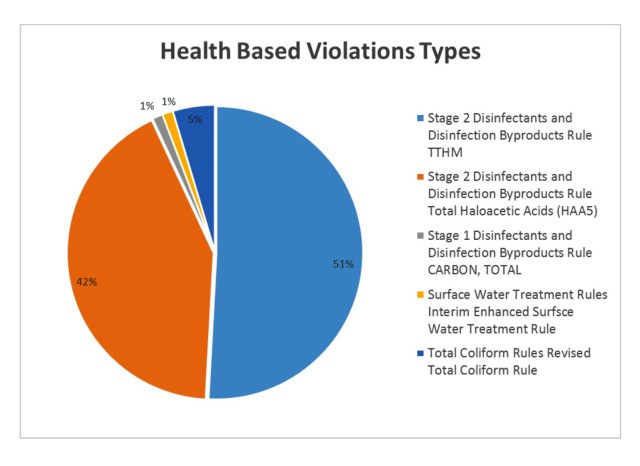 Violations
Stage 2
Disinfectant And Disinfection Byproduct Rule (DBPR USEPA 2015)
4- THMs
5-HAAs
Chlorites
Bromates


Precursor Removal
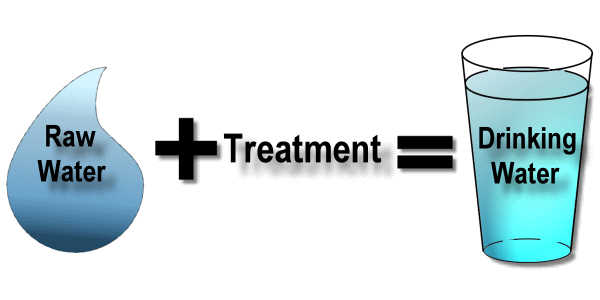 Control Strategies
Three Primary Categories:
Removal of DBP Precursors (TOCs)
Modification and optimization of treatment and disinfection practices to minimize DBP formation
Removal of dbp’s after formation
Treatment Applications
Pre-Oxidation
Oxidation & Aeration
Feed Points
Adsorption with Pac
Enhanced Coagulation
Alternate disinfection methods
Filtration with Gac
TTHMs & HAAs
After Reaction Formation- Best Methodology
All Carbon is Not the Same
Formed by reaction with NOM and chemical disinfectant
Reducing NOM- Watershed Management
Removing Pre-Chlorination
Enhanced Coagulation
GAC
Ultra or Nano  Filtration
Biological Filtration
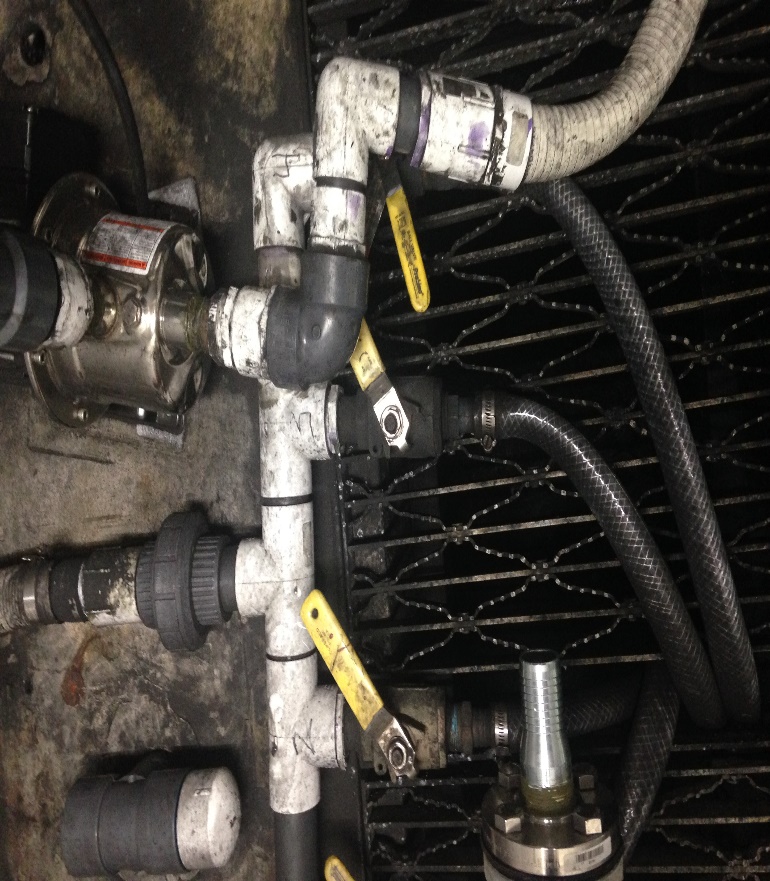 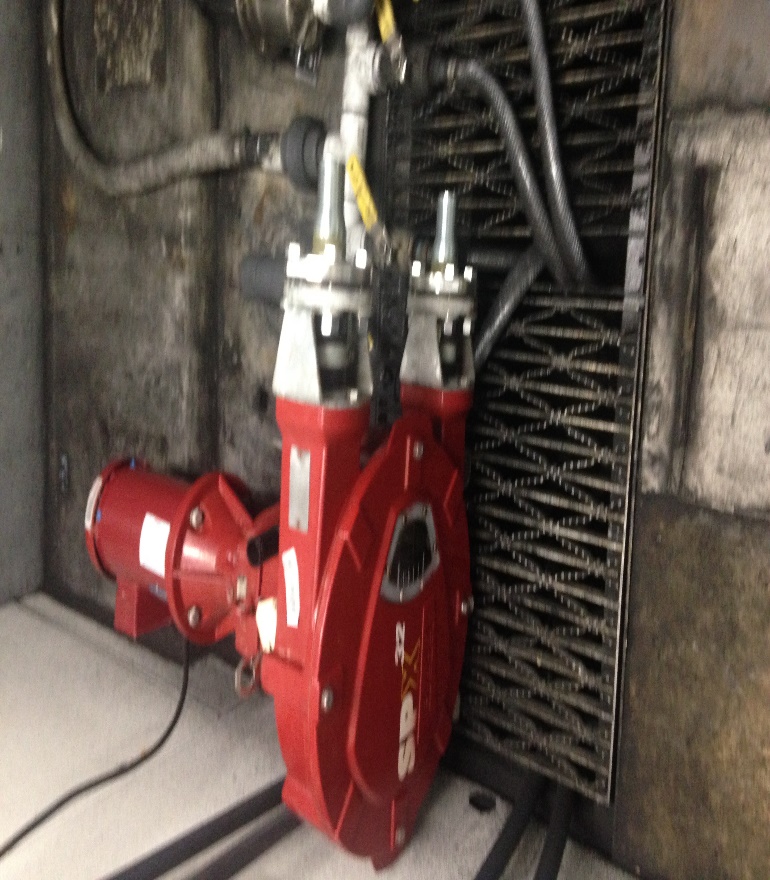 “As Built GAC Cap” Filter # 4
Filter Media Depths
Wall Elev. 483.75
AWI Underdrain
Weir Elev. 476.25
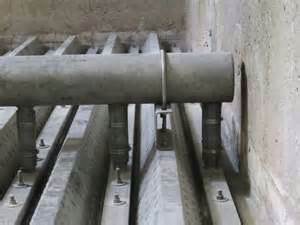 33.125” Free-board at Rest
50% Expansion
Elev. 474.75
476.25
GAC Elev. 472.33
4.833’ of Total Media
48” GAC
Sand Elev. 468.33
10” Sand
AWI Elev. 467.50
AWI Underdrain
Bardstown WTP GAC Project
PWSID # KY0900017
Filters # 4 “ As Built GAC Cap” 
Bob Cashion, CWT 7-22-16
Bottom Elev. 464.50
Plenum
6800 gpm BW rate gave 7” Rise Rate @ 12%
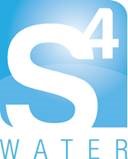 Some Typical Stripping Towers
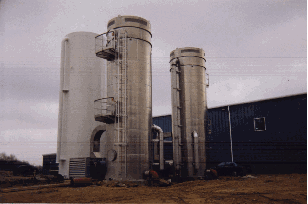 35 Acre City
Reservoir
WTP Schematic
500K
300 K
1
KMNO4
Actiflo
Post Actiflo CL2
Actiflo
2
3
HFS
Activated Carbon
Filter units
HS Pumps
TOF CL2
7
6
4
Treatment Plant Schematic
Bob Cashion, CWT  4-17
PO4
Post Filter CL2
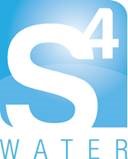 Alternative Feed Points
Critical for Success
What Mechanism ?
Feed Rate 
Demand
Residual
Monitoring Points
Water Quality Changes
Filtration Works
pH depression to break DOC Bond

      or


Enhanced Softening
Enhanced Coagulation
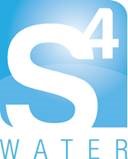 Multiple Barrier Concept for Microbial Contaminant Protection
Turbidity
Goal
<1.0 NTU
Coagulant
Addition
Achieve
Inactivation
Goal
Turbidity
Goal
<.10 NTU
Disinfection
Addition
Variable
Quality
Source 
Water
Flocculation/Sedimentation
Barrier
Filtration
Barrier
Disinfection
Barrier
Finished 
Water
Bio Filtration or GAC Contact Time
Filtration Has Two Mechanisms
Mechanical
Adsorption
Large particles become lodged and cannot continue downward through media
Particles stick to the media and cannot continue downward through  media
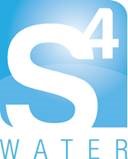 Contact Time = Removal Results
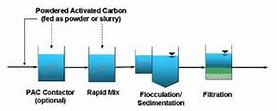 Benefits of Activated Carbon
Taste & Odor  MIB/ Geosmin
Cyano Toxins
TOC
DPB’s and Precursors
Endocrine Disruptors
Pharmaceuticals
Causes of DBP Accumulation
2. Inadequate water treatment/
	filter media fouling
1. Poor source water quality
3. Contamination and long residence time in the storage and distribution system
Purchasing Systems/ Consecutive Systems
Objectives Chart
TOC Reduction	 Fight Low Chlorine Residual
DEMAND
Training
SOLUTIONS
Chemical Feed
Flushing
Residence Time
Tank Turn Over
Remediation Critical Control Points
Filtration Media cleaning
Storage Tank
cleaning
Wetted Surface cleaning
Aeration
24-96 Hrs. +
Pre Oxidants
4-6 Hrs.
Water Contact Time
Source Water Protection, Raw Water Line & Storage cleaning
Reduction of chlorine feed, Distribution Line cleaning
Wetted Surfaces
[Speaker Notes: Blue Earth Labs’ Cleaning Mechanisms- Source to Tap.   NSF approved Off line & On Line Cleaning chemistries and products for each portion of the infrastructure.]
Distribution Applications
Main Flushing
Storage Management
Water mixing
Main Cleaning
Biofilm Removal & Prevention
Elimination of Dead Ends
Satellite Feed Systems
Filtration
What Contributes to Water Age?
Long Residence time in storage tanks
Fire Flow requirements in new construction Area
Low flow & Lack of Water usage in large diameter piping
Dead end lines with low usage
High Chlorine Demand (Organic & Inorganics)
“Issues with Water Age”
Chemical 			Biological 		 	 Physical
*DBP Formation	 *Biodegradation	  	Temp Increase
Disinfection Decay	*Nitrification		Sediment
*Corrosion Control *Microbial Regrowth  	Color   	
Taste & Odor		Taste & Odor			Smell
*Potential Health Impacts associated with chemical and biological issues
Water Age – Increases formation of contaminates in tanks, pipes, pipe walls & bulk water that can lead to adverse health effects.

 Distribution System is a Reactor That 
Affects Water Quality
 Water Quality Problems: Dbp’s, 
Nitrification, Microbial Survival & Growth and Corrosion
 Residence Time, System Turnover
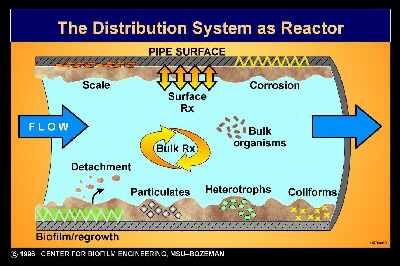 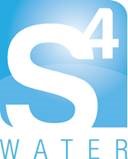 Technical Briefing
Distribution System Treatment
GAC Filter Prior to Re-chloramination
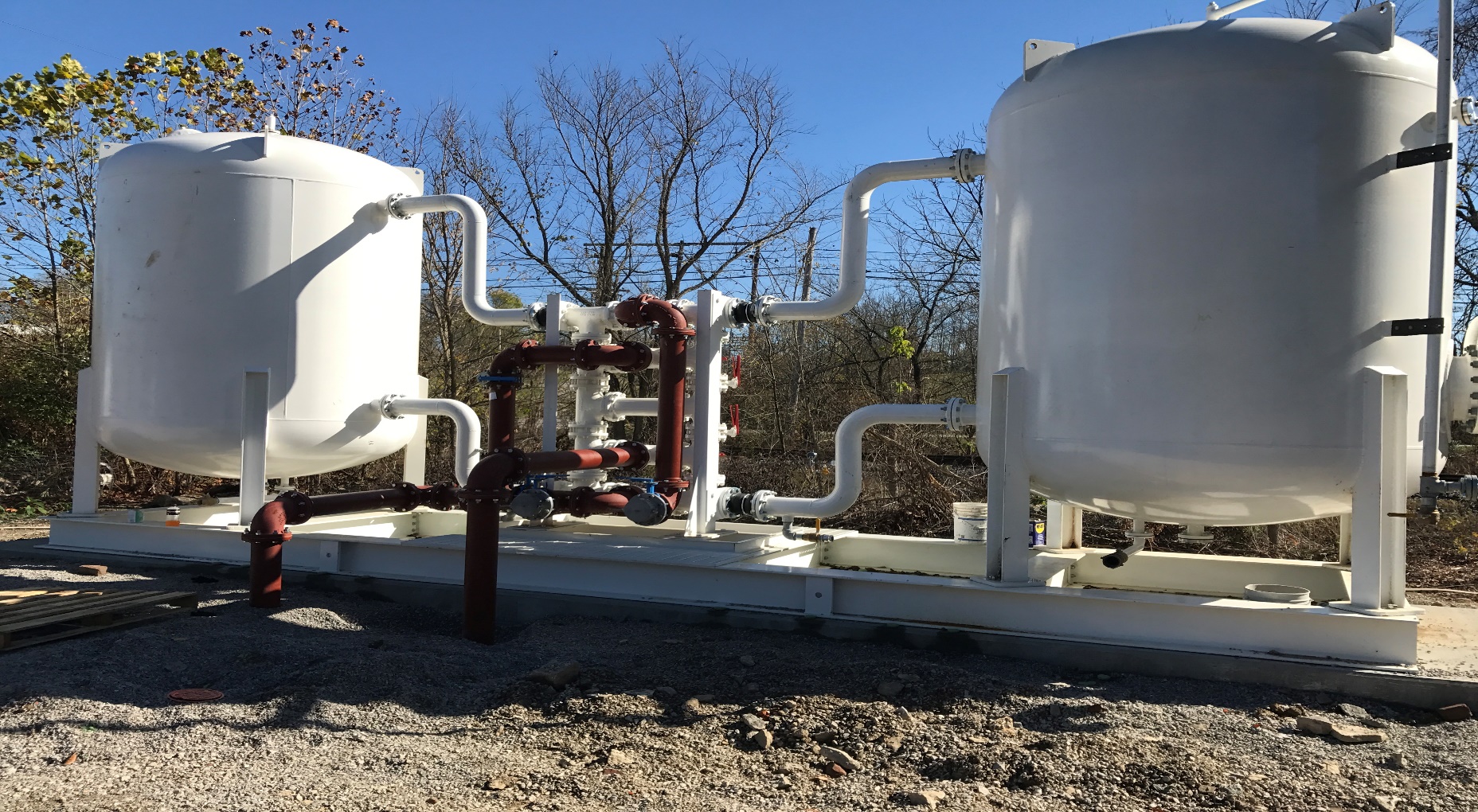 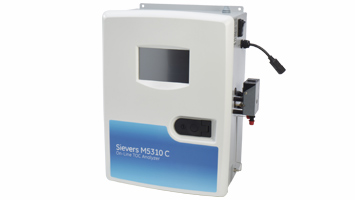 Sampling & Laboratory Management
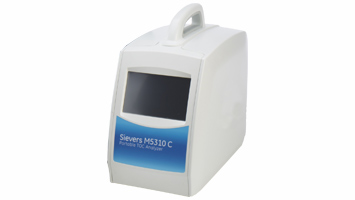 Represenative Water Samples
Preliminary & Surrogate Testing
Split Samples Verification
Check Lab Results, Temperature, Holding Times
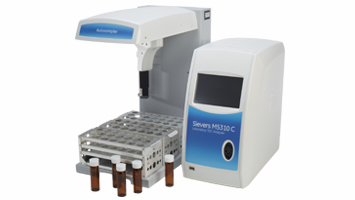 System Wide Bacteria Testing
BART’s Test Utilized to provide bacteria colony counts  leaving the WTP and through out the distribution System.        Slime, Iron & Sulfur Reducing Bacteria
Slime and Iron Bacteria Positive
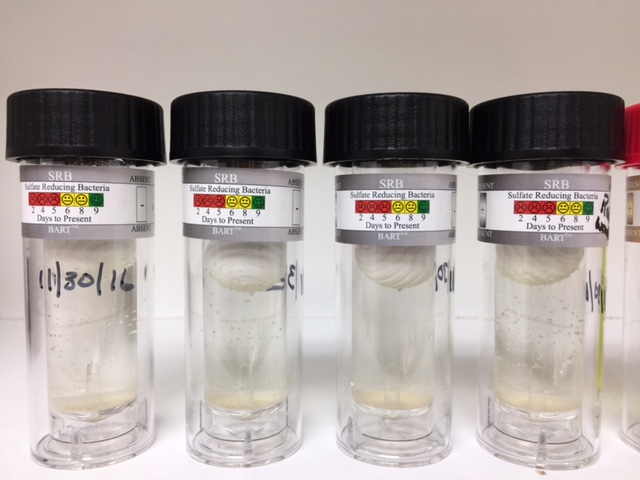 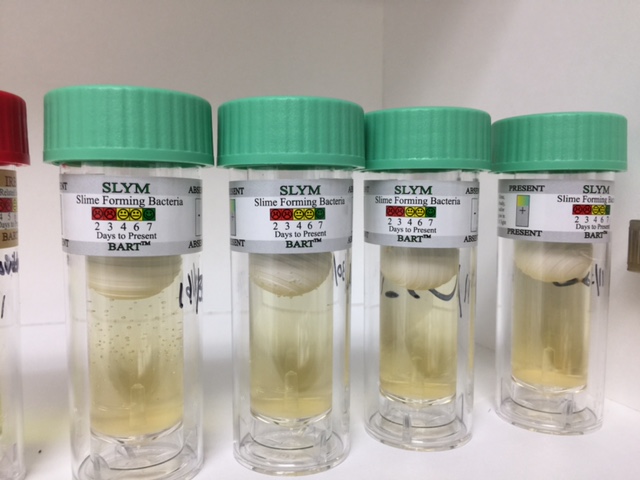 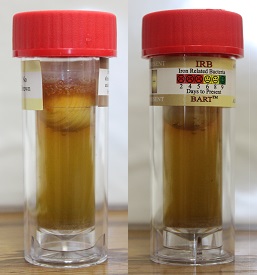 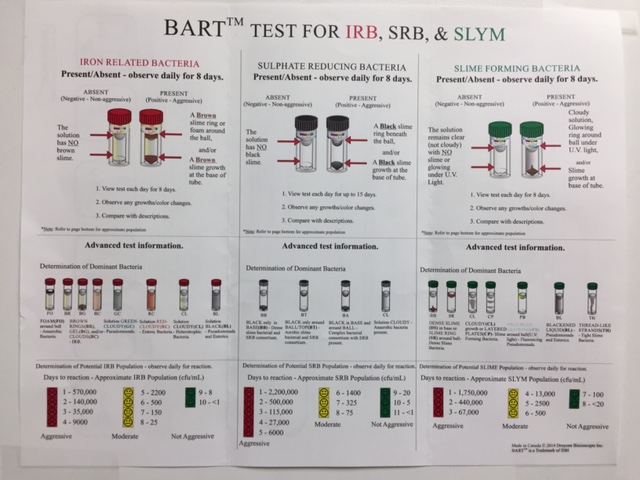 Organics + Chlorine= DBP’s
DBPs
Chlorine Residual
Water Storage
Distribution Monitoring
Loss of Disinfectant Residual
Increase in water temperature
Decrease in pH(Lower alkalinity affects buffering capability)
Decrease in Alkalinity(Significant amount of Bicarbonate consumed during nitrification)
Decrease in dissolved oxygen
Increase HPC (Heterotrophic Plate Count)
Bacterial re-growth
What’s next
Bacteriological sampling/bio penetrant feed
Pressure zone specific fluoride tracer study
Implement changes to valving (open/close) to prevent sloshing
Work with purchasers (wD) to continue water age study in their systems
Once changes are implemented, dbp testing, bacteriological sampling
Case StudyCentral City WTP
PAC Study-Highest Iodine number

Tracer   Study- 

Bacteria Study-

Phosphate Study

Main Flushing-

Tank Management-
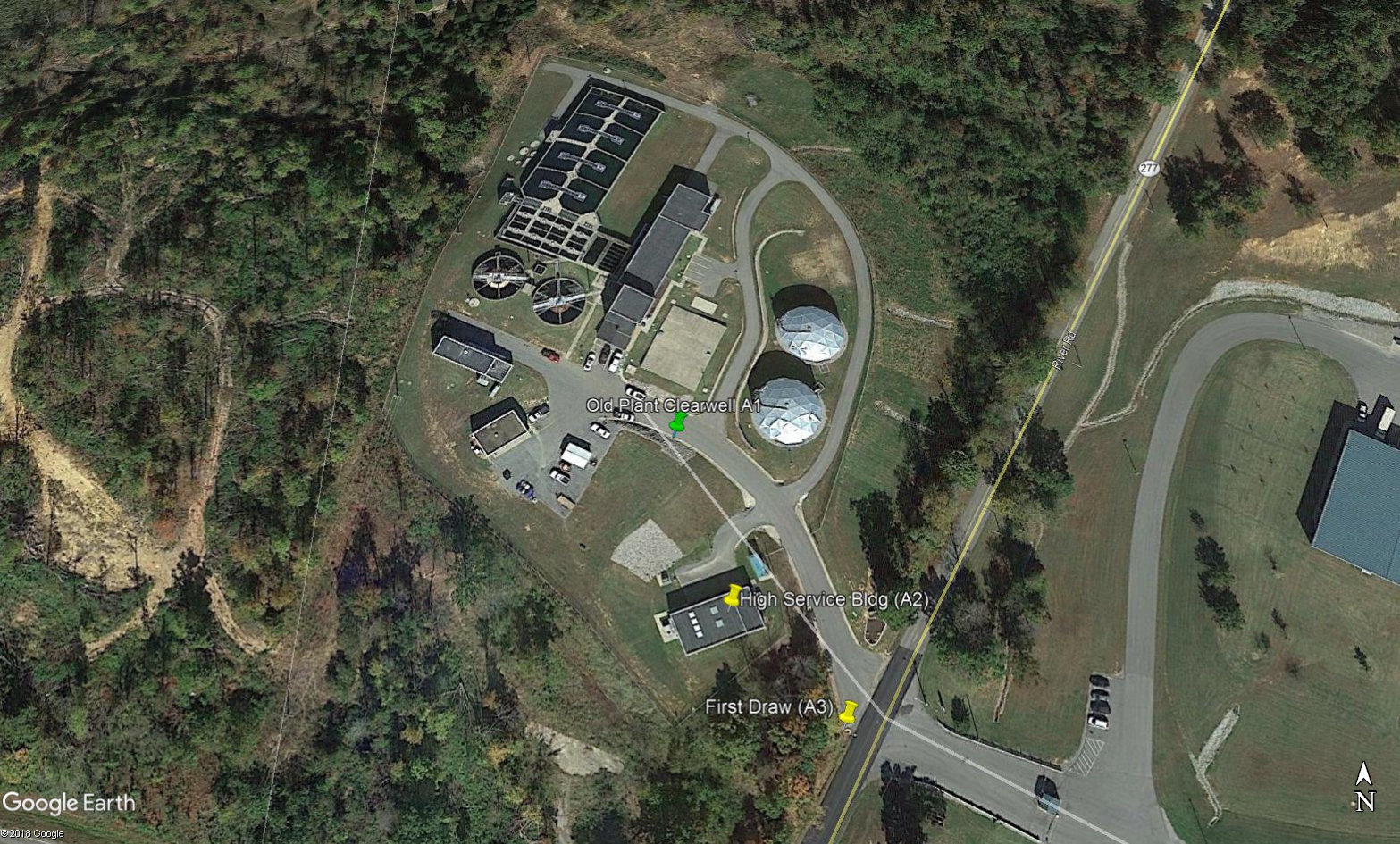 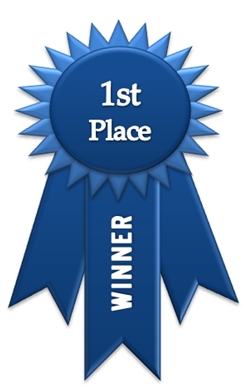 Case StudyBardstown WTP
Lowest 3rd Quarter (Aug-16) numbers in History of the facility
 WTPHaa5- 0.024 		ttHM-0.035
N Neson-0.019					0.031
Bloomfield 0.028				0.038
New haven- 0.05				0.058

MCL@ 60ppb				MCL @ 80ppb
Case Study Lebanon WTP
OPTIMIZATION
Water Source Quality
Pre-oxidant Testing
Chemical Feed Points
Carbon Selection
Filtration Performance
Clearwell Management
Unidirectional Flushing of System 
Tank Storage Management
Improved Sampling Plan
Background and Non Compliant Testing
Training
QUESTIONS???????
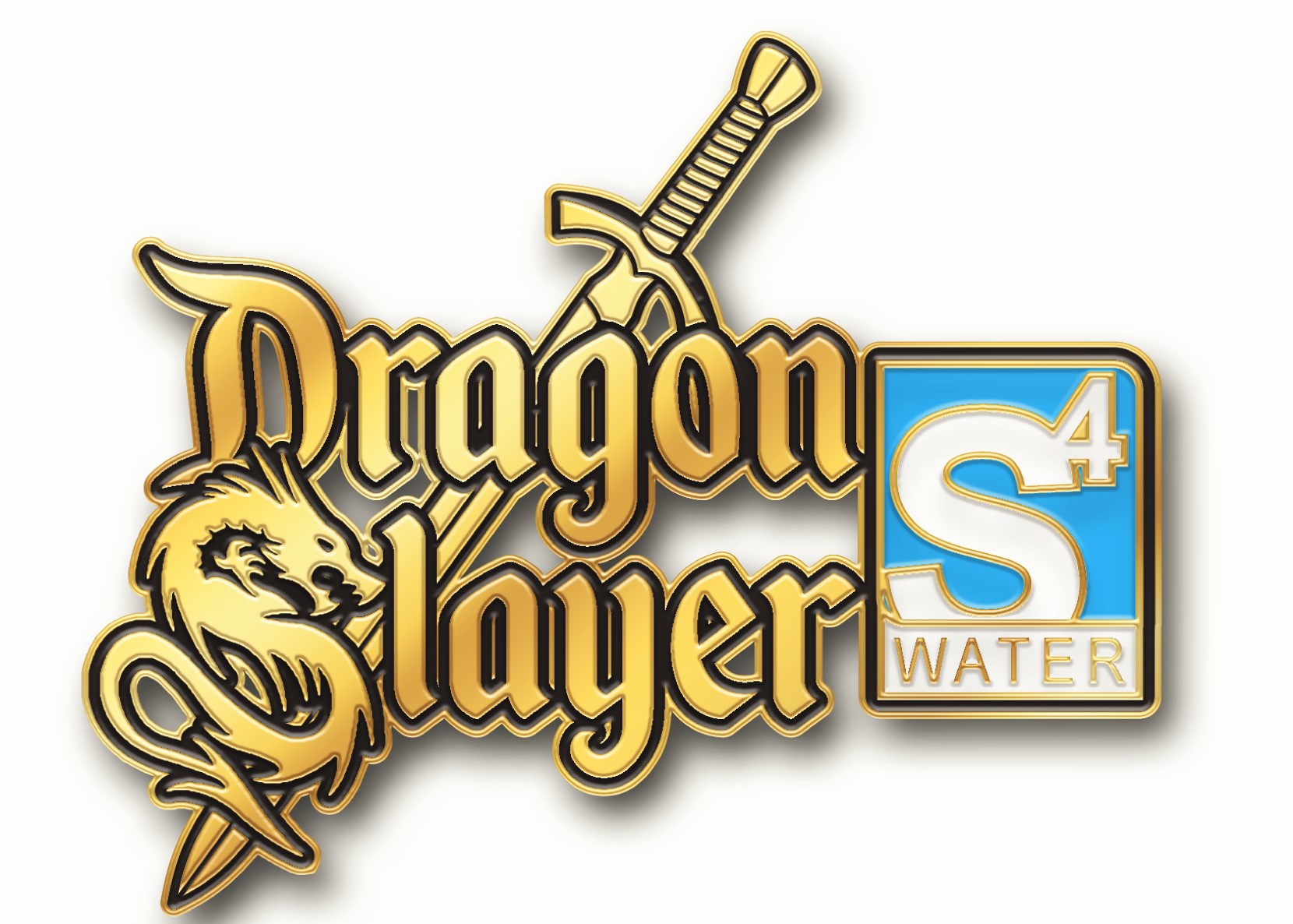 Contact information:
Bob Cashion 270-790-2726
RKCashion @S4Water.net
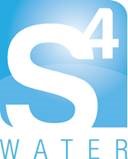 " It's not what you know, it's knowing where to find what you need. "
The information included in this presentation is proprietary and/or confidential, and protected from disclosure. Do not disseminate, distribute or copy this presentation without the express consent of S4 Water Sales & Service ,LLC